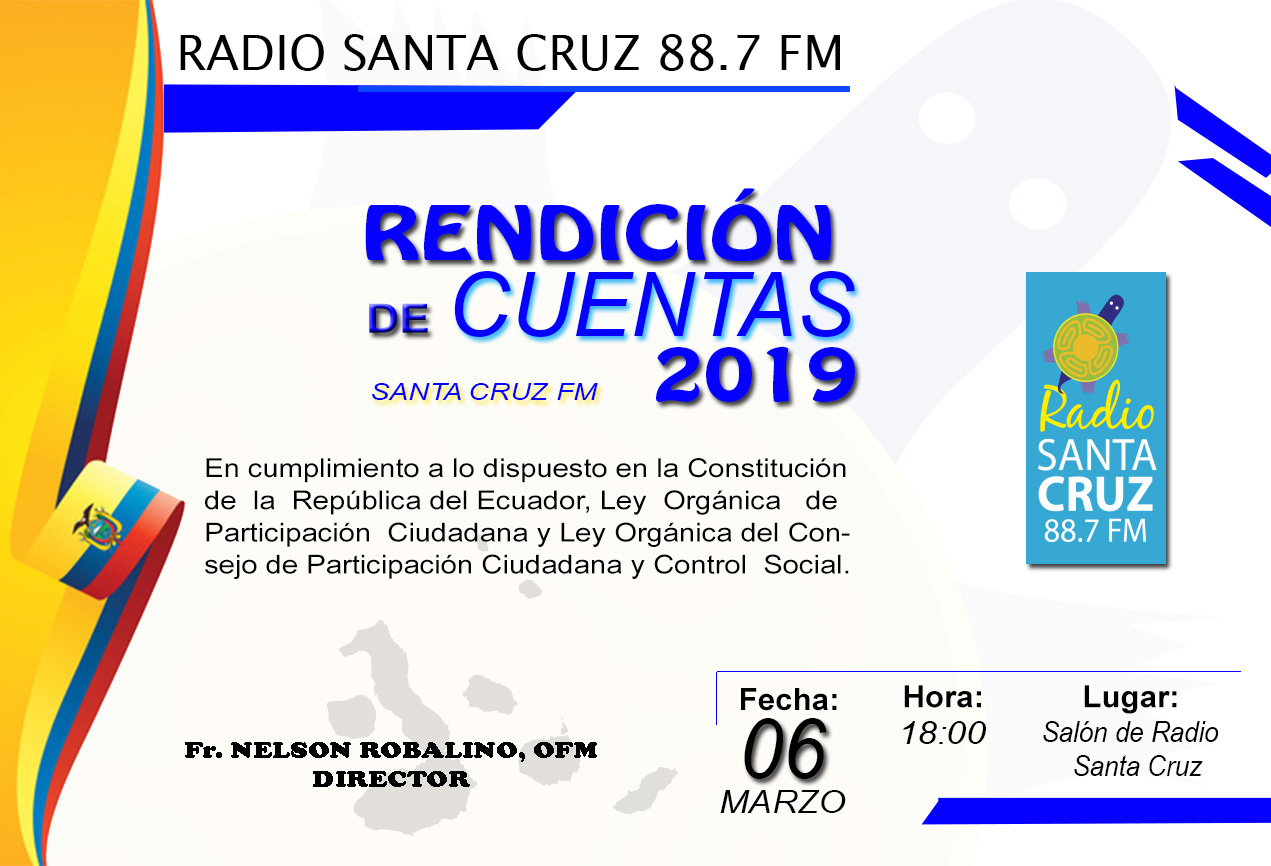 PRESENTACIÓN
Radio Santa Cruz 88.7 FM, forma parte de la ASOCIACIÓN DE PARTICIPACIÓN SOCIAL DE LA ORDEN FRANCISCANA SEGLAR O.F.S, organización religiosa sin fines de lucro. Su representante legal y persona responsable a efectos de notificaciones es la Sra. María Inés Urgiles Urgiles, como representante legal y director delegado en el año 2019 fue Fr. Jervis Donoso , OFM. y actualmente el director es Fr. Nelson Robalino OFM.
MISIÓN
Evangelizar, informar, educar  y entretener a su audiencia en  Puerto Ayora y la Provincia Insular de Galápagos con un mensaje claro y directo, basado en los valores humanos, cristianos y franciscanos, que se derivan del Evangelio de Jesucristo, de la Constitución de la República promoviendo el buen vivir  de la sociedad en armonía con la naturaleza.
VISIÓN
Liderar a nivel provincial la comunicación y la evangelización con profesionalismo, imparcialidad, criterio cristiano y responsabilidad social con miras al buen vivir de todas las personas mediante la práctica de los valores.
OBJETIVO GENERAL
Anunciar de un modo explícito e implícito la Buena Nueva de Dios con una programación de calidad, siguiendo las orientaciones de la Iglesia Católica, de la Constitución de la República y de la Comunidad Franciscana en orden a la construcción de una sociedad del buen vivir.
ORGANIGRAMA INSTITUCIONAL
S
I
T
U
A
C
I
Ó
N

E
C
O
N
Ó
M
I
C
A
INGRESOS PERCIBIDOS AÑO 2019
MISIÓN FRANCISCANA
INGRESOS PERCIBIDOS AÑO 2019
ASOCIACIÓN DE PARTICIPACIÓN
EJECUCIÓN PRESUPUESTARIA DE GASTOS 2019
ASOCIACIÓN DE PARTICIPACIÓN
EJECUCIÓN PRESUPUESTARIA DE GASTOS 2019
MISIÓN FRANCISCANA
CUMPLIMIENTOS
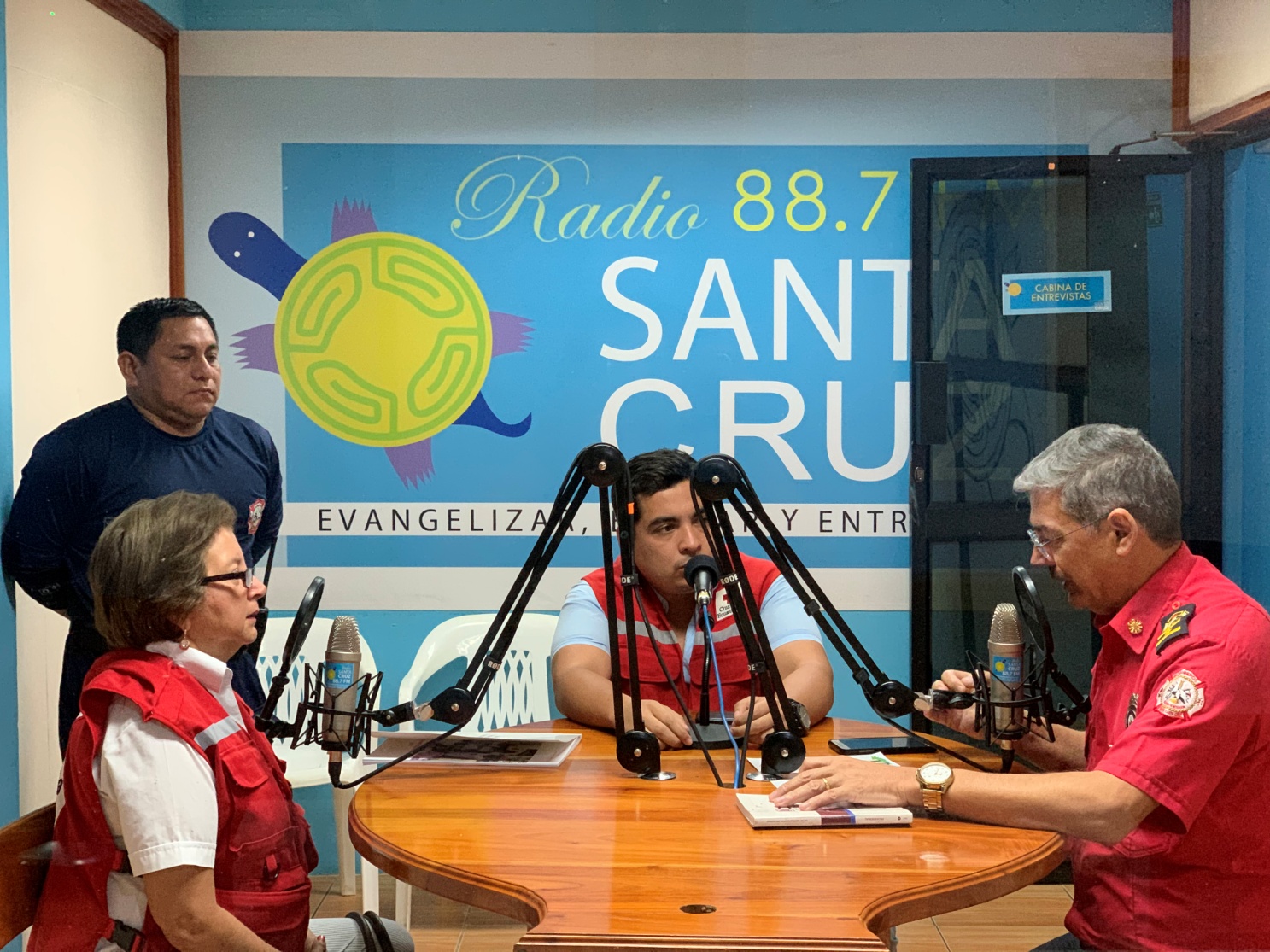 SERVICIOS SOCIALES
ACTIVIDADES SOLIDARIAS
PROGRAMACIÓN RELIGIOSA
Educando en la fe y la formación en 
Valores
PROGRAMACIÓN LOCAL DE 
RADIO SANTA CRUZ  88.7 FM
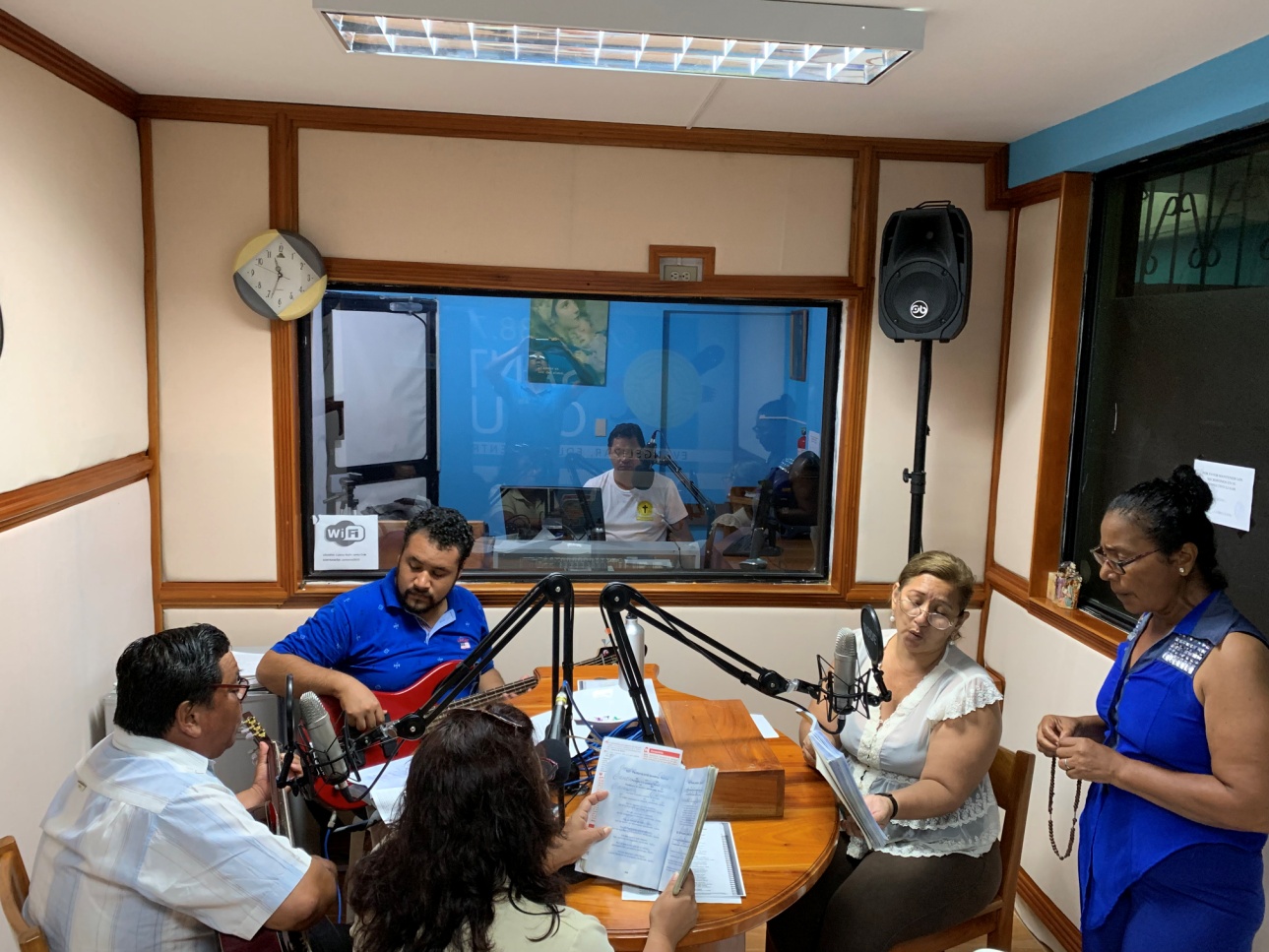 RADIO REVISTA CORAPE
BENDECIDOS
Metas realizadas
TÉCNICO
MANTENIMIENTO CONSOLA. En el mes de Agosto, con un Técnico en audio y sonido.
MANTENIMIENTO AIRES ACONDICIONADOS. Cada 6 meses.
 
CUARTO FRÍO EQUIPOS. Las 24 horas, equipos de radio permanecen refrigerados bajo aire acondicionado en el cuarto frío de la Misión, garantizando óptimas condiciones.
METAS REALIZADAS
LEGAL
REFORMA ESTATUTOS ASOCIACIÓN Y NUEVA CUENTA BANCARIA. En Enero 2019, por medio del Abogado Doctor Bolívar Delgado Arce de la ciudad Azogues, se logró que el MIES apruebe la reforma a los Estatutos de la Asociación en que se concedió libertad y autonomía propia para el manejo Legal, Económico y Financiero de Radio Santa Cruz en Galápagos. 

LEGALIZACIÓN TERRENO MEDIA LUNA. El 5 de Agosto de 2019, mediante poder legal de nuestro Superior, se levantó Escrituras ante la Notaría  de este Cantón, se legalizó un Lote de terreno ubicado en la cima del Cerro Media Luna, con una extensión de 2000 m2, cuyo propietario actual es la Orden Franciscana en Ecuador y de uso exclusivo para Radio Santa Cruz.
ENLASE CON RADIO CATÓLICA MUNDIAL EWTN. 
Después de pasar toda la publicidad, a partir de las 22H00 hasta las 06H00, Radio Santa Cruz continuó enlazándose con Radio Católica Mundial EWTN, de lunes a domingo, desde Miami-USA. Este enlace resultó todo un éxito para la evangelización.
 
 
MISAS TRASMITIDAS DESDE IGLESIA PUERTO AYORA Y AMANECER CON DIOS. Misas:  Martes, Jueves 19H30 y Domingos 09H00 y 19H30. Programa Amanecer con Dios de Lunes a Sábado a las 05H30, realizado por los Frailes, obteniendo gran acogida.
NUEVO DIRECTOR RADIO. En el mes de agosto, hubo cambios de personal Religioso, nuestros Superiores Designaron a Fray Nelson Robalino, como Director de Radio Santa Cruz, para el periodo 2019-2022.
METAS REALIZADAS
PROGRAMACIÓN

REGRESO DE LA SRA. ROSA IRENE A LA RADIO. El 7 de Enero de 2019, Rosa Irene retoma el espacio radial de Lunes a Viernes de 14H00 a 17H00 (espacio contratado), en la misma modalidad de programa que llevó hace años atrás, con música, noticia, farándula y entrevistas, lo que cambió fue el nombre de “Albricias”.

VIACRUCIS SEMANA SANTA. Como Misioneros, cada Viernes Santo, se realiza la trasmisión del rezo del Viacrucis en el trayecto desde Bellavista hasta Puerto Ayora. Es así que en esta ocasión, todo se realizó desde la radio con un grupo de laicos animadores en el horario de lunes a Jueves, de 08H00-09H00.
CONCLUSIONES
Radio Santa Cruz, es un medio de comunicación católico, que promueve los más altos valores evangélicos, el amor a Dios, al prójimo y la naturaleza.
Estamos a la vanguardia de la tecnología en la cuestión técnica y administrativa.

Nuestro medio de comunicación tiene personería jurídica, y actúa según el derecho que exige la Constitución de la Republica y la ley de la comunicación.
Radio Santa Cruz económicamente es autosustentable, gracias a las instituciones públicas y privadas, apoyo de la Misión Franciscana y auspiciantes del Cantón.

Nuestra institución es socialmente imparcial en la comunidad, que busca con su talento humano un servicio de calidad y calidez.

Generaciones de niños y jóvenes crecieron escuchando Radio Santa Cruz, su música, sus noticias, sus palabras de ánimo y de consejo. Hoy empieza un nuevo tiempo para nuestra Radio, con Nuevo RUC y Representante Legal. Rogamos a la Comunidad Galapagueña nos sigan apoyando, para que esta obra de evangelización continúe.
AGRADECIMIENTO
Queremos dejar constancia el agradecimiento primero a Dios, a la Orden Franciscana en el Ecuador, al Vicariato Apostólico de Galápagos,  a la Comunidad Franciscana de Santa Cruz que han sustentado y dirigido acertadamente a este medio de comunicación de forma equitativa al servicio de la sociedad y de la iglesia.

De igual forma a las empresas públicas y privadas: cantonal, provincial y nacional que han aportado favorablemente para el sostenimiento, como auspiciantes durante todo el año 2019.


MUCHAS GRACIAS